Оценивание качества дошкольного образования с использованием шкал ECERS-R




Лонгитюдное исследование качества дошкольного образования
Центр дошкольного образования ККИПК
Инструменты   оценки качества дошкольного образования
Рейтинг муниципальных детских садов РИА «Новости» «Социальный навигатор» (с 2014г)
Инструмент  для проведения общественно – профессиональной оценки качества  дошкольного образования (ФИРО)
Инструмент профессионального развития для улучшения качества работы педагогов детского сада ISSA (программа «Шаг за шагом»)
«Шкалы комплексной оценки качества образования» (ECERS-R)
Независимая оценка качества оказания услуг организациям
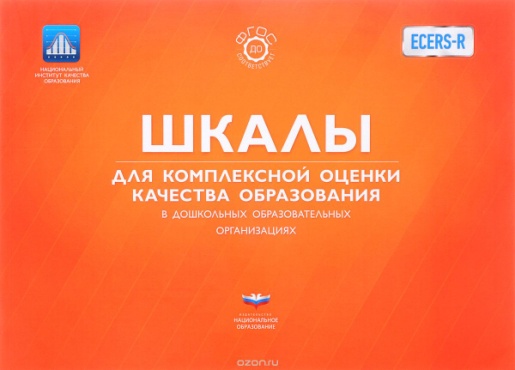 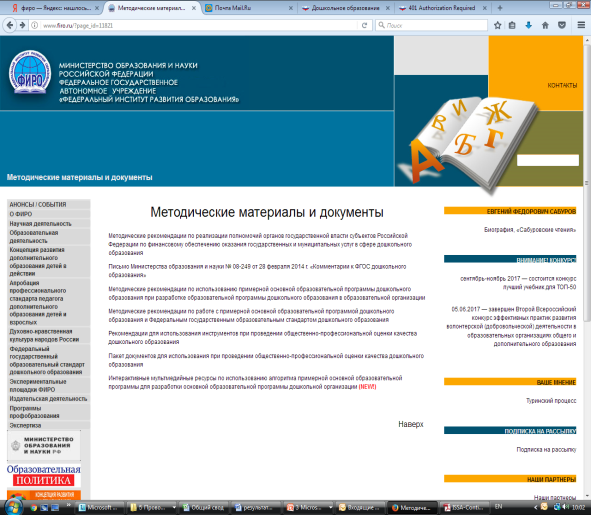 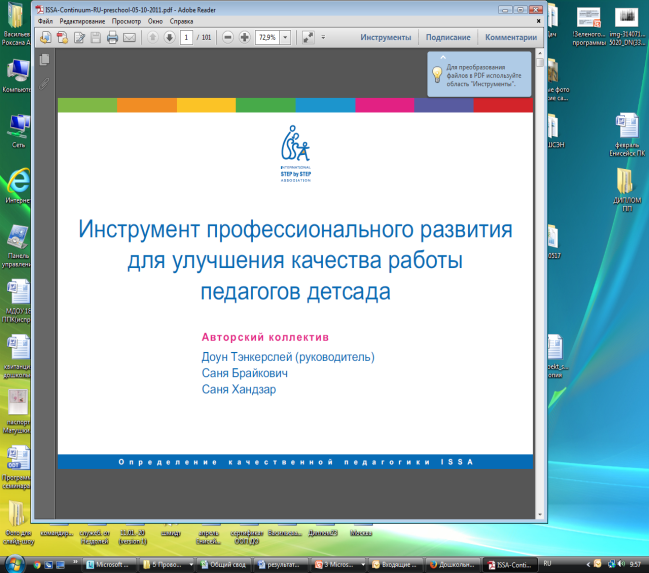 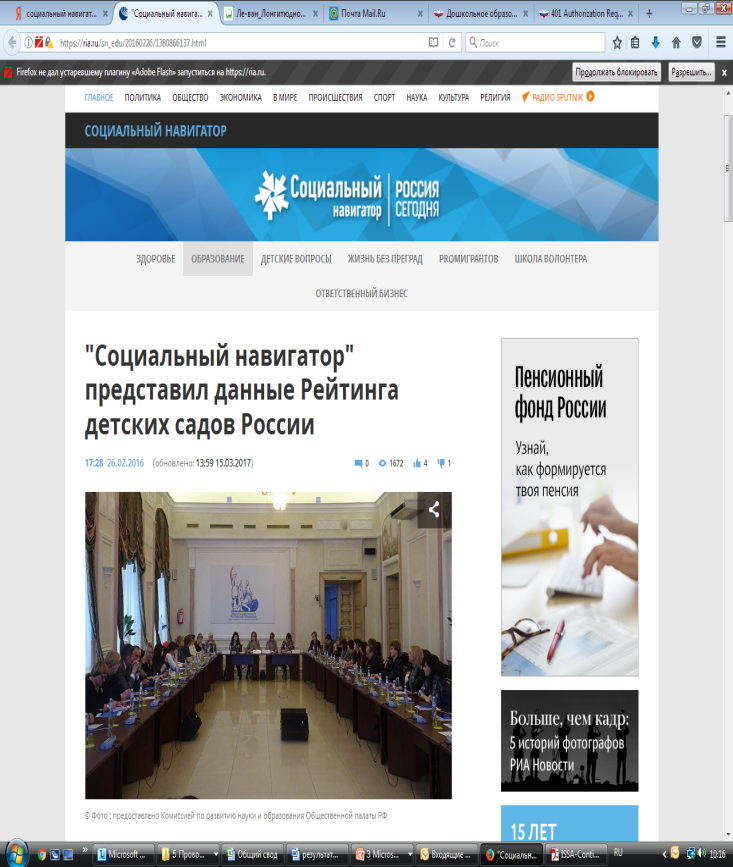 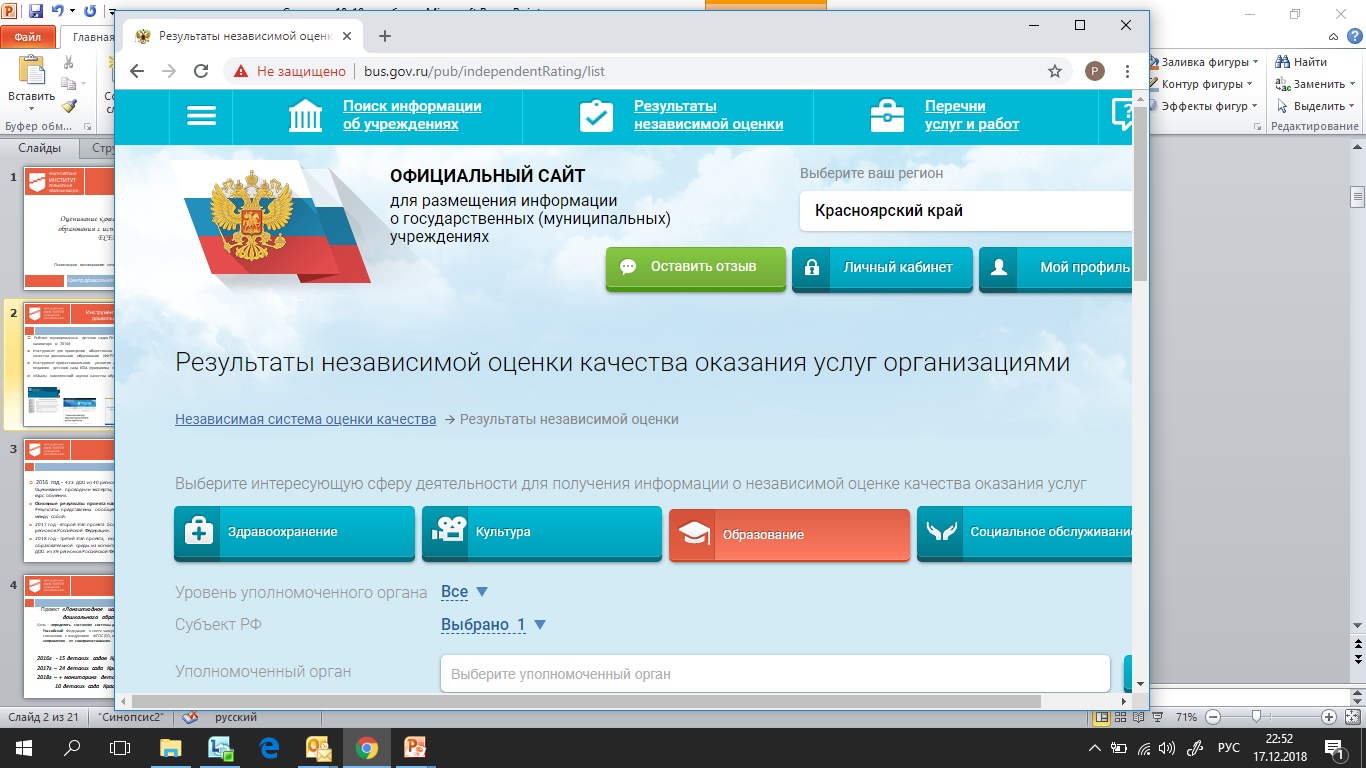 Почему именно ECERS-R?
Валидность, надежность, достоверность инструмента (широкая степень распространения)
При адаптации шкал учтены особенности российской системы
Апробация шкал на территории РФ
В фокусе оценивания – образовательная среда
Возможность использования инструмента для самооценки
Оценка с использованием инструмента = развитие организации
2016 год - 423  ДОО из 40 регионов Российской Федерации. Оценивание проводили эксперты, прошедших специальный курс обучения. 
Основные результаты проекта направлены в Рособрнадзор. Результаты представлены обобщенно без сравнения регионов между собой. 
2017 год - второй этап проекта  более 1340 детских садов 76 регионов Российской Федерации.
2018 год - третий этап проекта,  исследование влияния образовательной среды на когнитивное развитие детей 334 ДОО из 39 регионов Российской Федерации
Проект «Лонгитюдное исследование качества дошкольного образования в РФ»  
Цель – определить состояние системы дошкольного образования Российской Федерации в свете завершения переходного периода, связанного с внедрением ФГОС ДО, и выявить ключевые направления ее совершенствования.

2016г  - 15 детских садов Красноярского края
2017г – 24 детских сада Красноярского края
2018г – + мониторинг детского развития
10 детских сада Красноярского края

Оценка для развития, а не оценка для контроля
Общие результаты 2016 -2017гг
3,3
2,66
Результаты Красноярского края 2016г – 2,66; 2017г – 3,3. 
Второй этап проекта  реализовался в  учебном году (сентябрь – декабрь 2017г)
Третий  этап  на федеральном уровне в сентябре – декабре 2018г
Использование шкал ECERS - R
Перед использованием шкал необходимо пройти курс обучения (как минимум 2 занятия с привлечением группы наблюдателей)
До начала процедуры тщательное знакомство с инструментом
Шкала предназначена для однократного использования  в одном помещении, в одной группе детей от 2,5 до 5 лет
Наблюдение  желательно проводить более 3 часов
Наблюдатель – «муха на стене» (доброжелательное, но нейтральное выражение лица, отсутствие взаимодействия с детьми и общения с педагогом)
Вопросы педагогу,  задаются когда он свободен и не несет ответственности за детей
Система оценки шкал
Оценка 1 – по любому ответу получен ответ «Да»
«Нет материалов выставляемых специально для детей»
Оценка 2 – ответ «Нет» под цифрой 1, наличие половины индикаторов под цифрой 3
Оценка НП – показатель не учитывается
ECERS- инструмент оценки качества образовательной среды в детском саду

Пространство и обстановка (РППС)
Присмотр и уход за детьми
Речь и мышление
Виды активности
 Взаимодействие
Структурирование программы
Родители и персонал
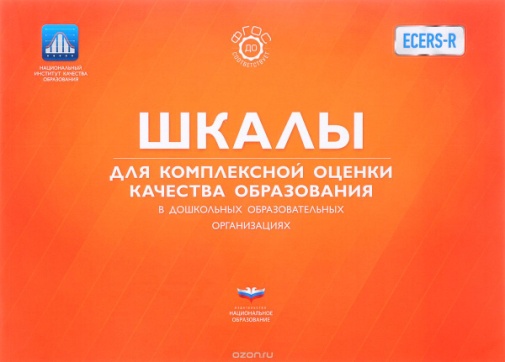 Термины используемые в шкалах
Доступность – свободный доступ детей к материалам (1ч20мин – на минимальный уровень)
Значительная часть дня – одна треть времени пребывания детей  (3ч 30мин)
Персонал – все взрослые работающие с группой детей
Несколько, много, немного – хватает ли предметов для использования списочного состава детей
Условия – на момент экспертизы, не в принципе на что есть в наличии, а на момент наблюдения- в этот день, в это время года, в такую погоду
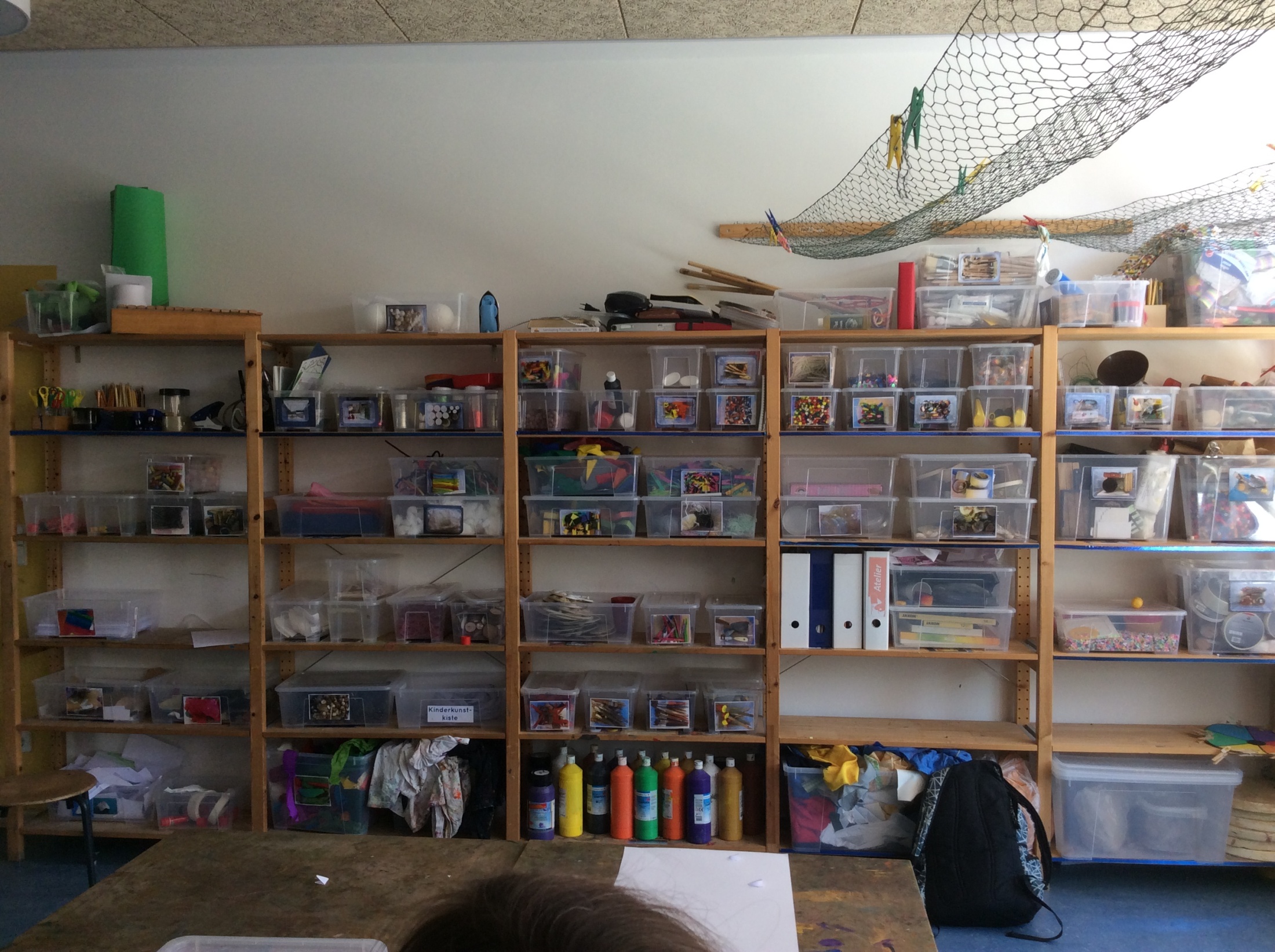 43 компонента  оценивается по 7-балльной шкале. 
Уровни качества для 1 (неуд), 3(минимум), 5(хорошо) и 7 (отлично) баллов написаны в виде отдельных индикаторов. 
 Оценка 7 (отлично)  - активное использование детьми материалов  с разными способностями, культурным багажом и интересами
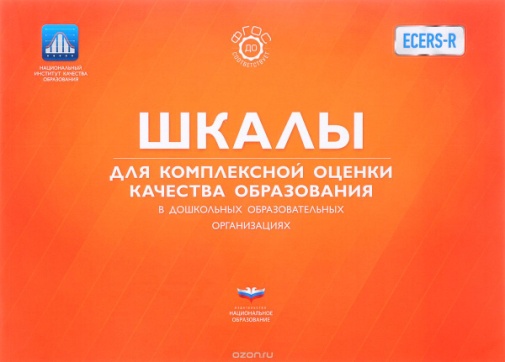 Родители и персонал
Условия для родителей
Условия для удовлетворения профессиональных потребностей персонала
Условия для удовлетворения личных потребностей персонала
Взаимодействие и сотрудничество персонала
Сопровождение работы и оценивание персонала
Возможности для профессионального роста
Виды активности
Мелкая моторика
Искусство
 Музыка/движение
Кубики
Песок/вода
Ролевые игры
Природа/наука
Математика/счет
Использование принятию многообразия
Структурирование программы
Распорядок дня
Свободная игра
Групповые занятия
Условия для детей с ограниченными возможностями
Предметно-пространственная среда
Внутреннее помещение
Мебель для повседневного ухода, игр и учения
Мебель для отдыха и комфорта
Обустройство пространства для игр
Места для уединения
Связанное с детьми оформление пространства
Пространство для игр, развивающих крупную моторику
Оборудование для развития крупной моторики
Фото 1,2
Фото 3,4
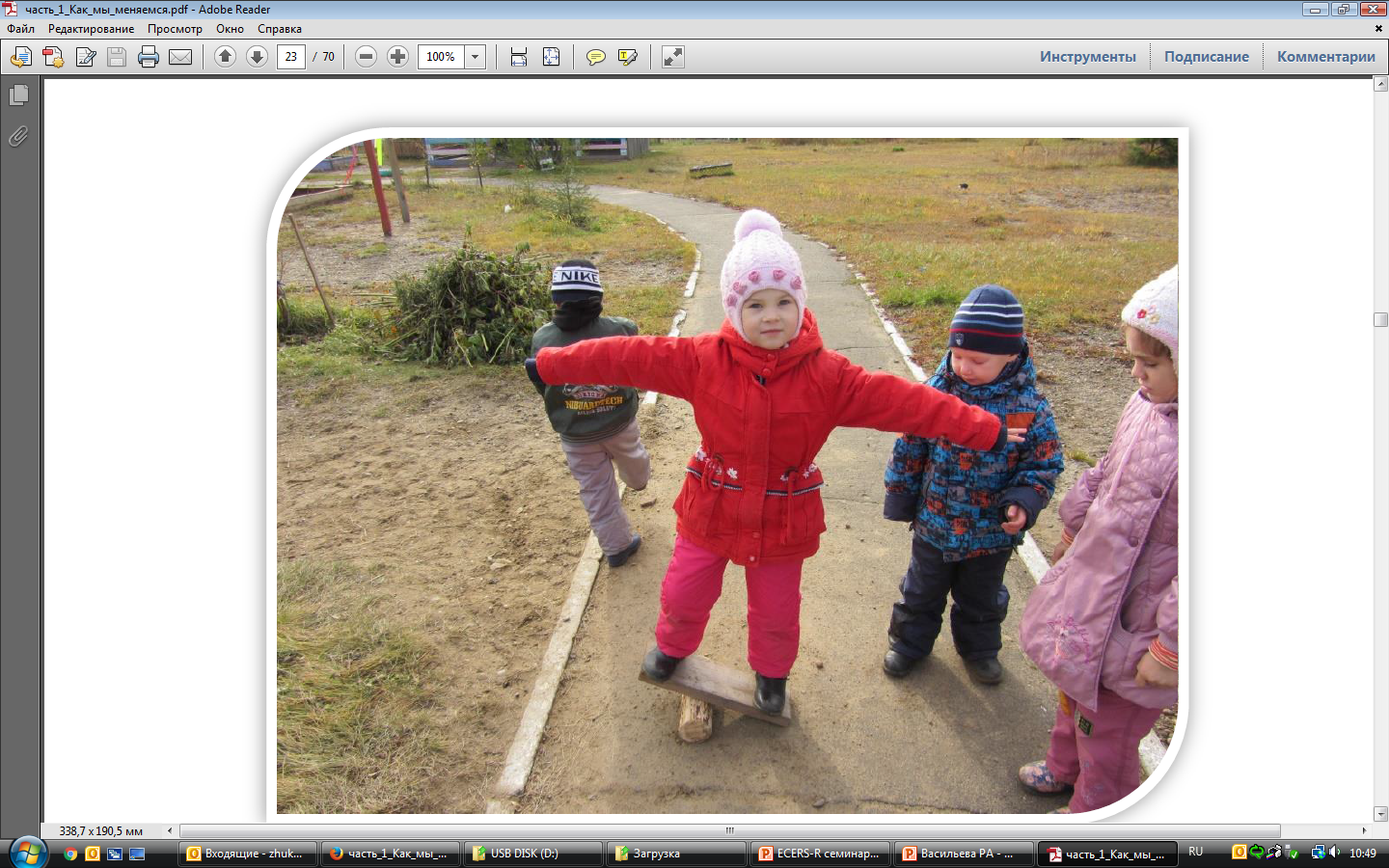 Присмотр и уход за детьми
Встреча/прощание
Прием пищи/перекусы
Сон/отдых
Пользование туалетом
Гигиена
Безопасность